Участие в массовой работе
День знаний
Новогодняя ёлка для студентов колледжа
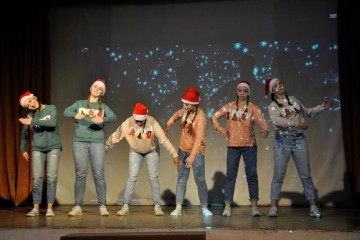 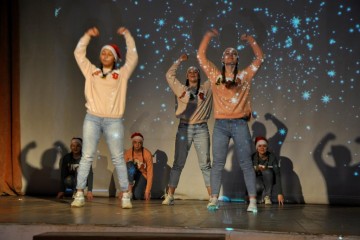 Рабочий процесс
Областной конкурс детского творчества «Радуга»
День открытых дверей
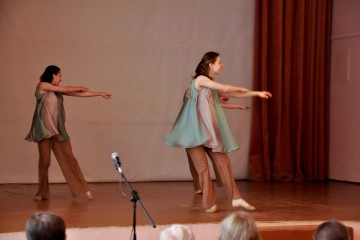 Международный детский кинотеатральный фестиваль «Золотая слива 2019»
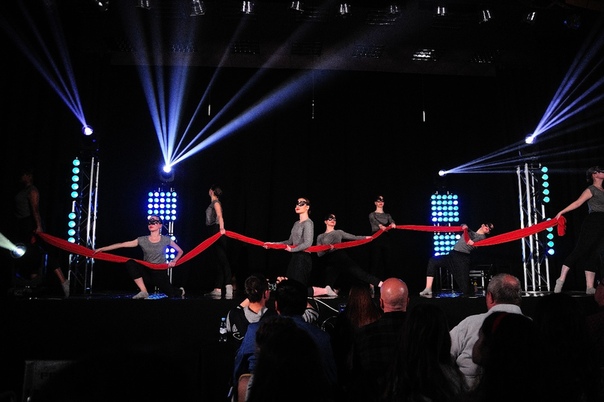 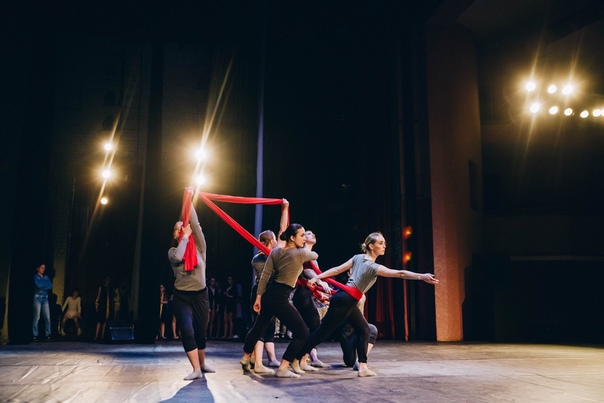 Танцевальная композиция «We dance»
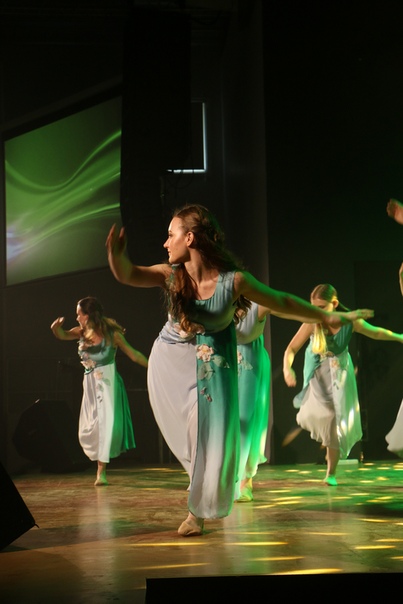 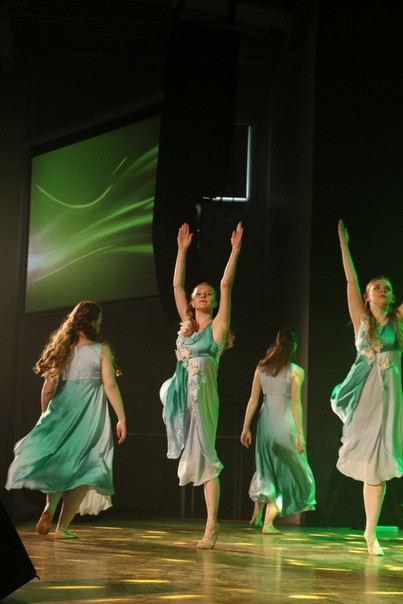 Дипломный проект
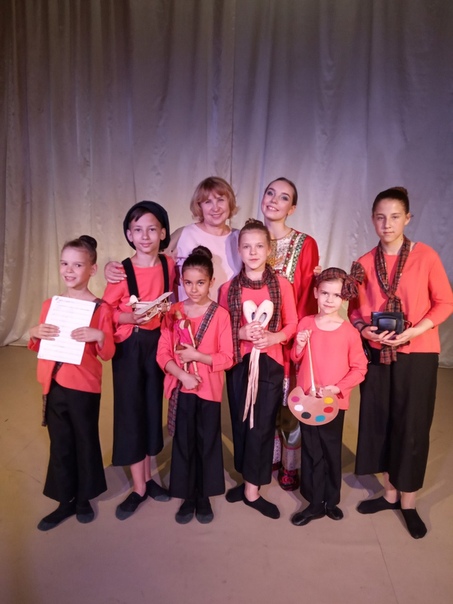 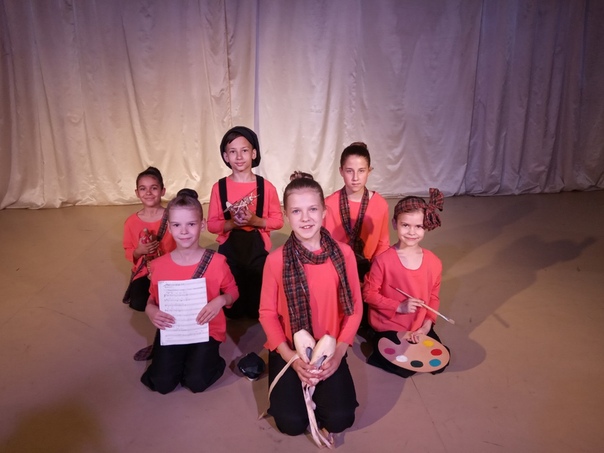